ESIP’s
 Network of Indicators for the Gulf of Maine
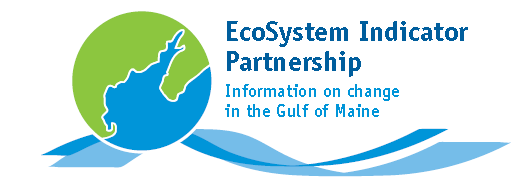 June 2013
What is ESIP?
Partnership of scientists, academics, individuals from nonprofits using indicators to look at change in the Gulf of Maine.
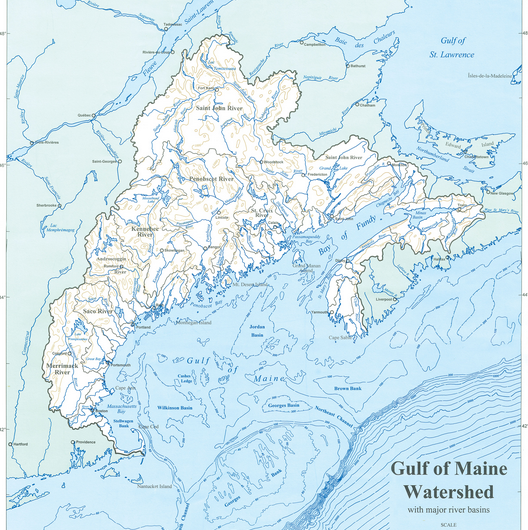 ESIP’s core goal of providing information on change in the Gulf of Maine keeps intersecting the needs of other initiatives in the region.
NEERS
ALSI
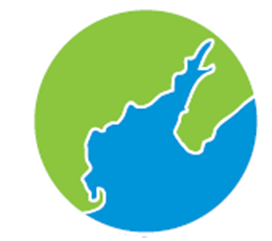 CCN
BoFEP
ESIP
?
NERACOOS
How does ESIP intersect with Climate Change?
ESIP tackled priority indicators for Gulf of Maine by looking at seven theme areas – one of which was climate change.
Three* priority indicators were selected for climate change. 23 ESIP indicators in TOTAL.
Sea level
Air temperature, particularly trends in seasons
Precipitation, particularly trends in extreme precipitation
How are indicators selected?
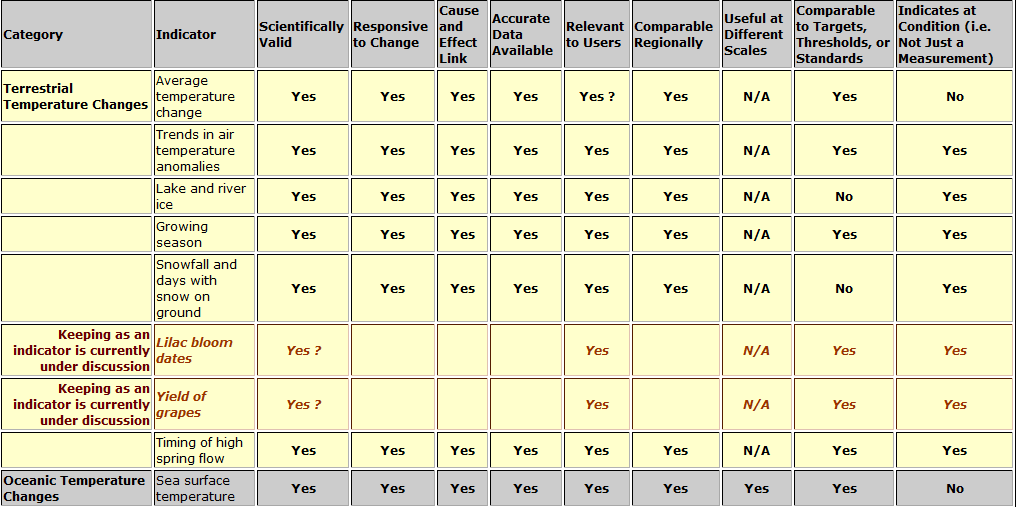 www2.gulfofmaine.org/esipplanning
Web of indicators
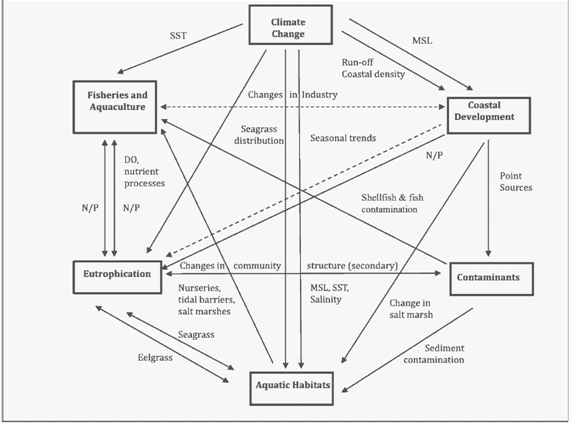 How does ESIP intersect with Climate Change?
Three priority indicators were selected for climate change.
Sea level
Air temperature, particularly trends in seasons
Precipitation, particularly trends in extreme precipitation
Indicators selected by other ESIP subcommittees that are affected by climate change: Eutrophication indicators (nitrogen/phosphorus loading, dissolved oxygen & water clarity), Aquatic Habitat (salt marsh distribution), Fisheries (fisheries structure), and Coastal Development (population density at the coast).
Indicator Reporting Tool
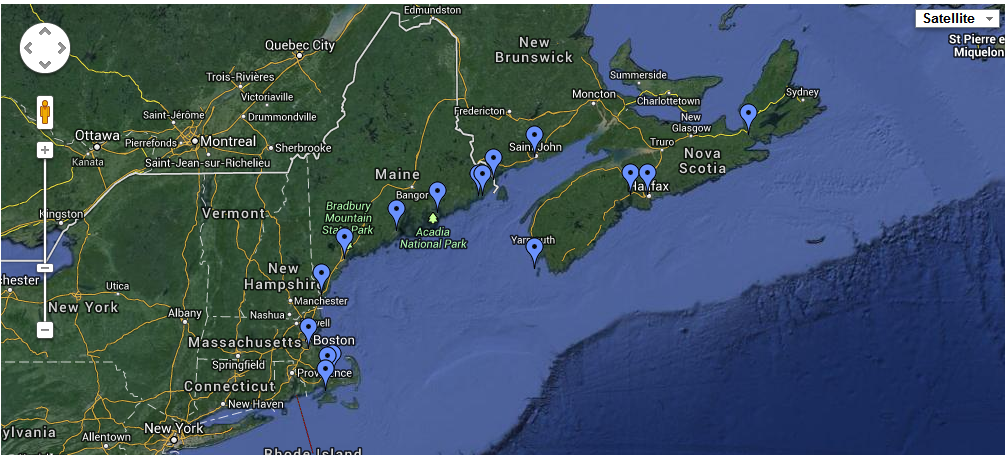 Permanent Service for Mean Sea Level (http://www.pol.ac.uk/)
Indicator Reporting Tool
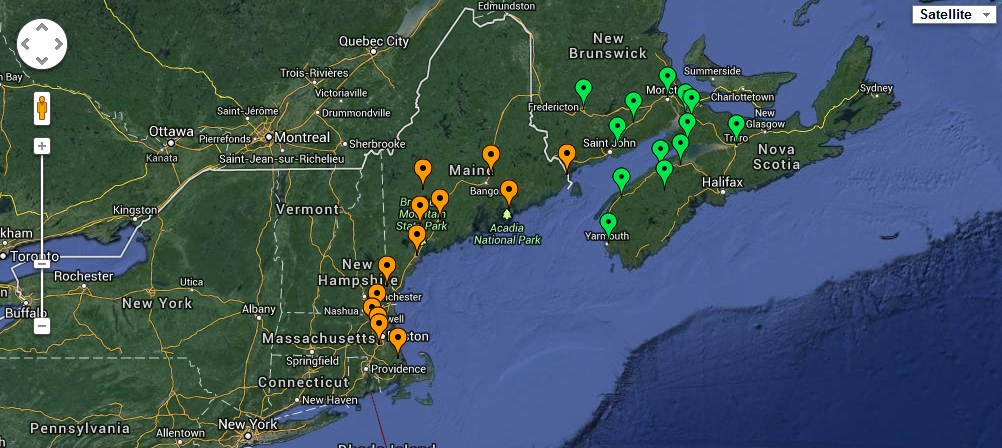 Precipitation Canadian: Adjusted Historical Canadian Climate Data
Precipitation U.S.: Historical Climatology Network Data
Indicator Reporting Tool
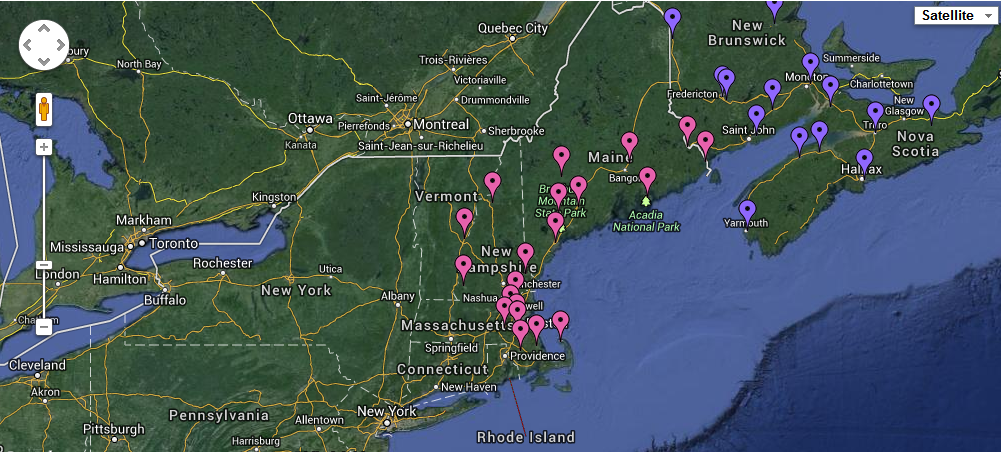 Air Temperature Canadian: Adjusted Historical Canadian Climate Data
Air Temperature U.S.: Historical Climatology Network Data
[Speaker Notes: Air temp]
Together, builds the network of monitoring that is currently available for ESIP indicators.
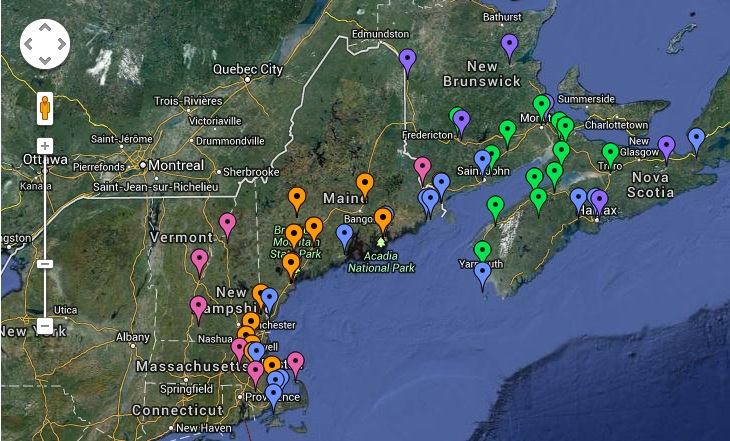 Time Series: Indicator Reporting Tool
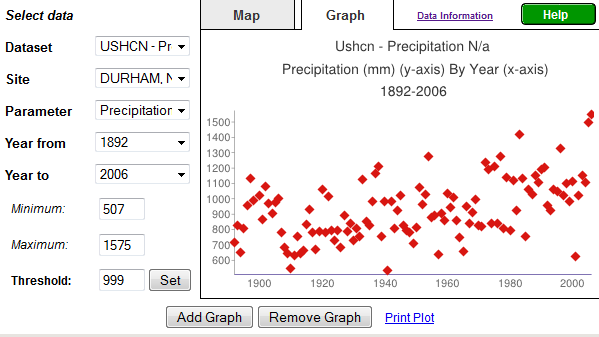 www2.gulfofmaine.org/esip/reporting
ESIP’s concerns:
Availability of these datasets as ESIP continues forward.
Availability of the next set of indicator datasets.
Advocates for monitoring in the future.
Other delivery mechanism:
Climate Change Fact Sheet.
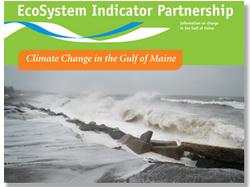 Contact Information
Christine Tilburg
ctilburg@securespeed.us
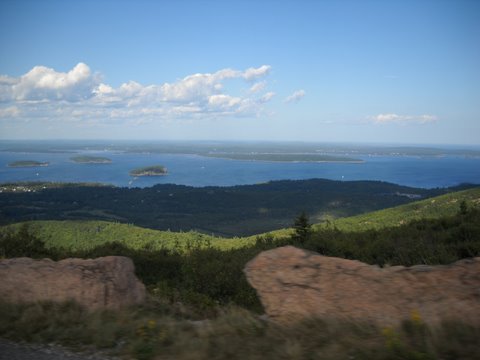 Credit: Nancy Griffin